47か     こんしゅうの　ちきょうかい
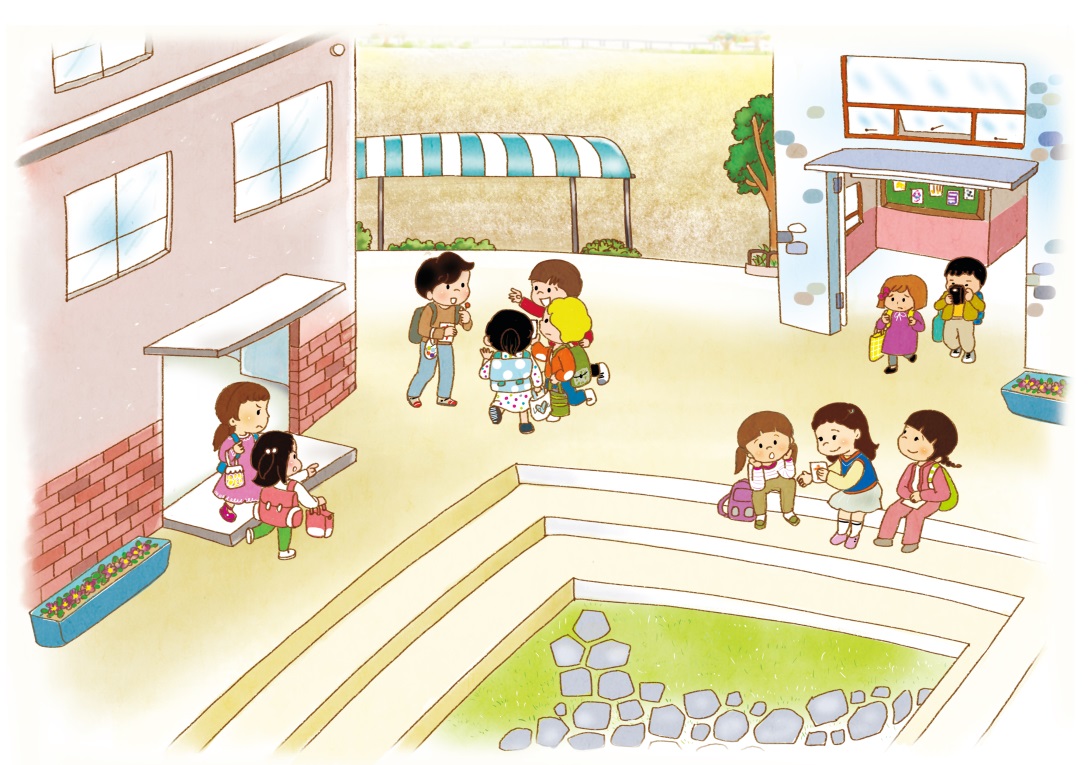 Iコリント16:19
ていこくいのり
へんか
1. ちきょうかいは　かならず　ひつような　こたえを　あたえる　ところです
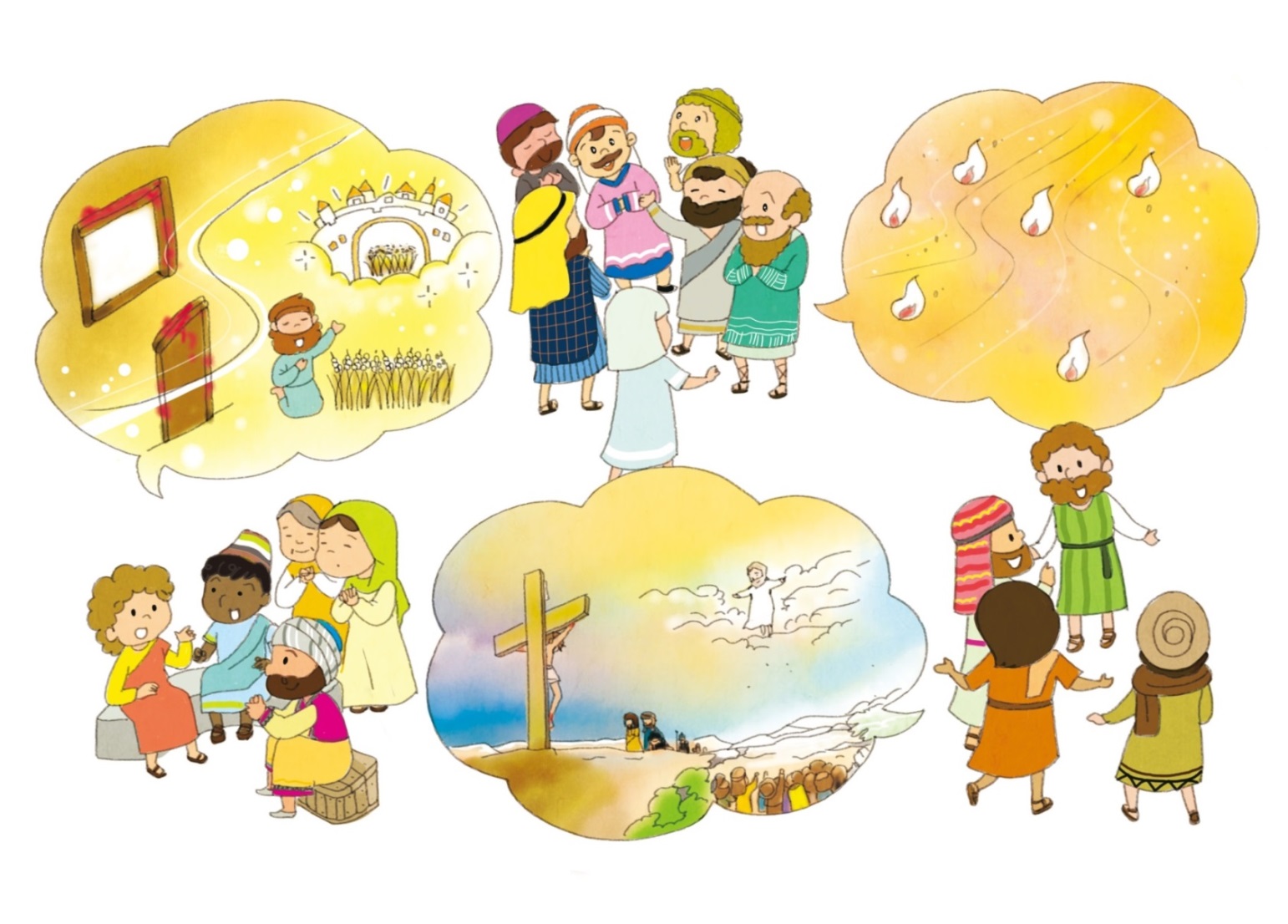 [Speaker Notes: 배경이미지출처 : http://cafe.daum.net/libadmin161/AjPU/41?q=%EA%B0%80%EC%A1%B1+%EC%9D%B4%EB%AF%B8%EC%A7%80+%EA%B7%B8%EB%A6%BC&re=1]
キリストによって　こたえを　
あたえました
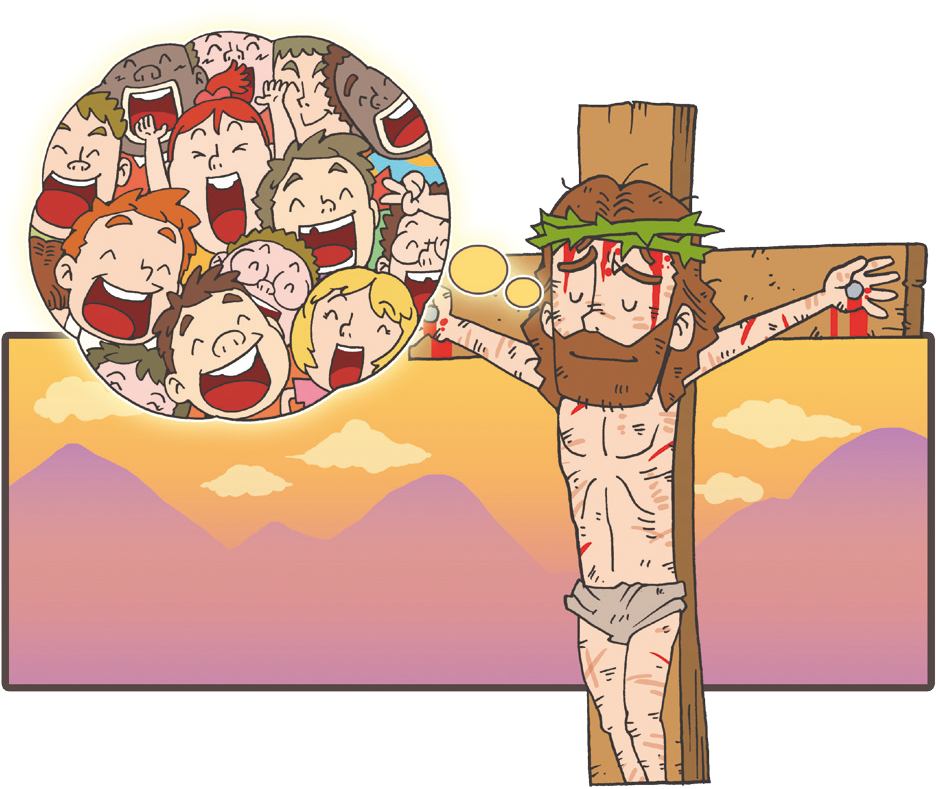 かんりょうした
(ヨハネ19:30)
[Speaker Notes: 이미지출처 : https://news.v.daum.net/v/20190726214318605
이미지 출처 : http://www.ktin.net/h/contentxxx.html?code=newsbd&idx=487655&hmidx=1]
かみのくにの　こたえを　
　　　　　　　　　　　　あたえました
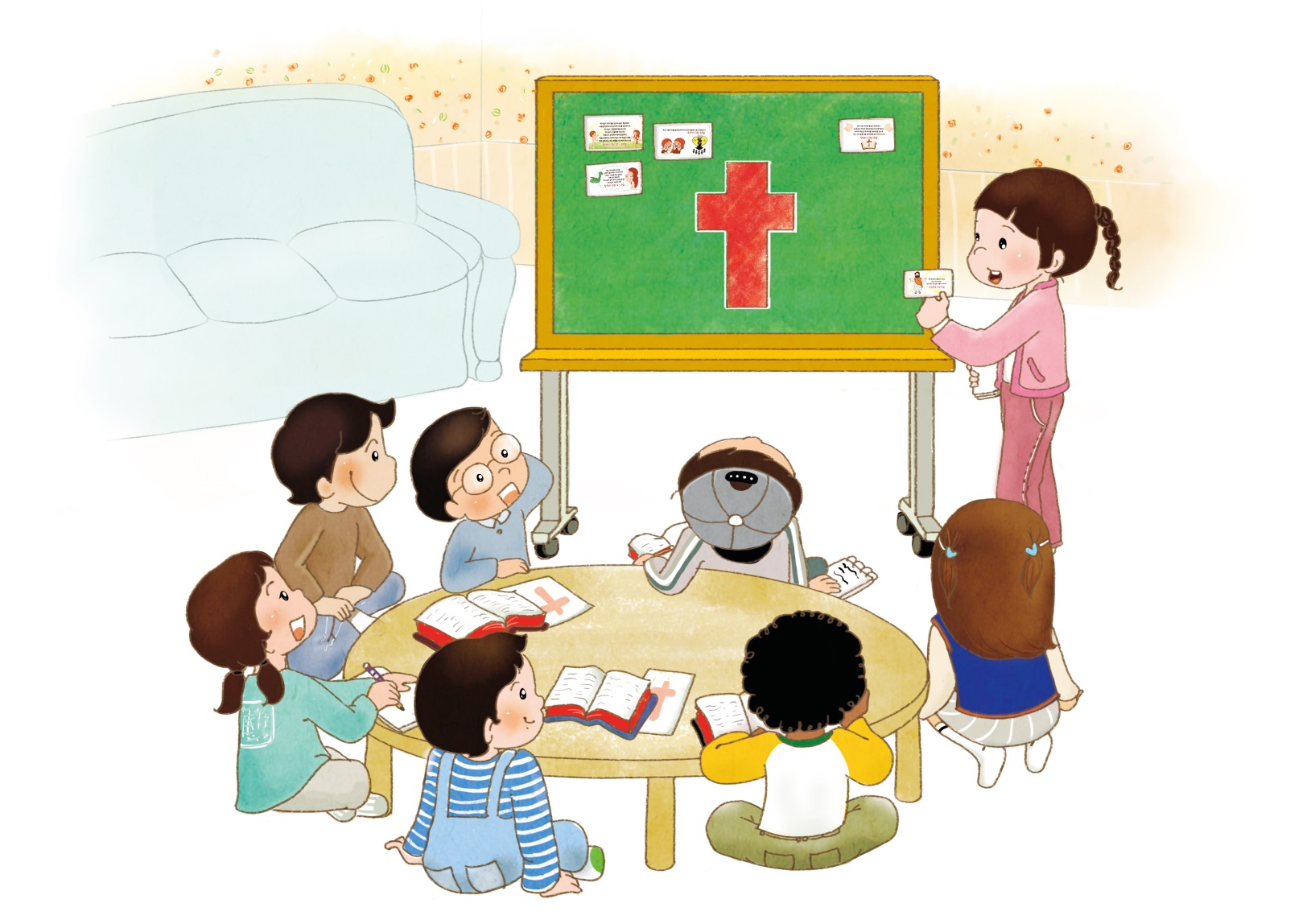 [Speaker Notes: 이미지출처 : https://news.v.daum.net/v/20190726214318605
이미지 출처 : http://www.ktin.net/h/contentxxx.html?code=newsbd&idx=487655&hmidx=1]
せいれいのみたしの　しゅくふくを　
あじわうように　しました
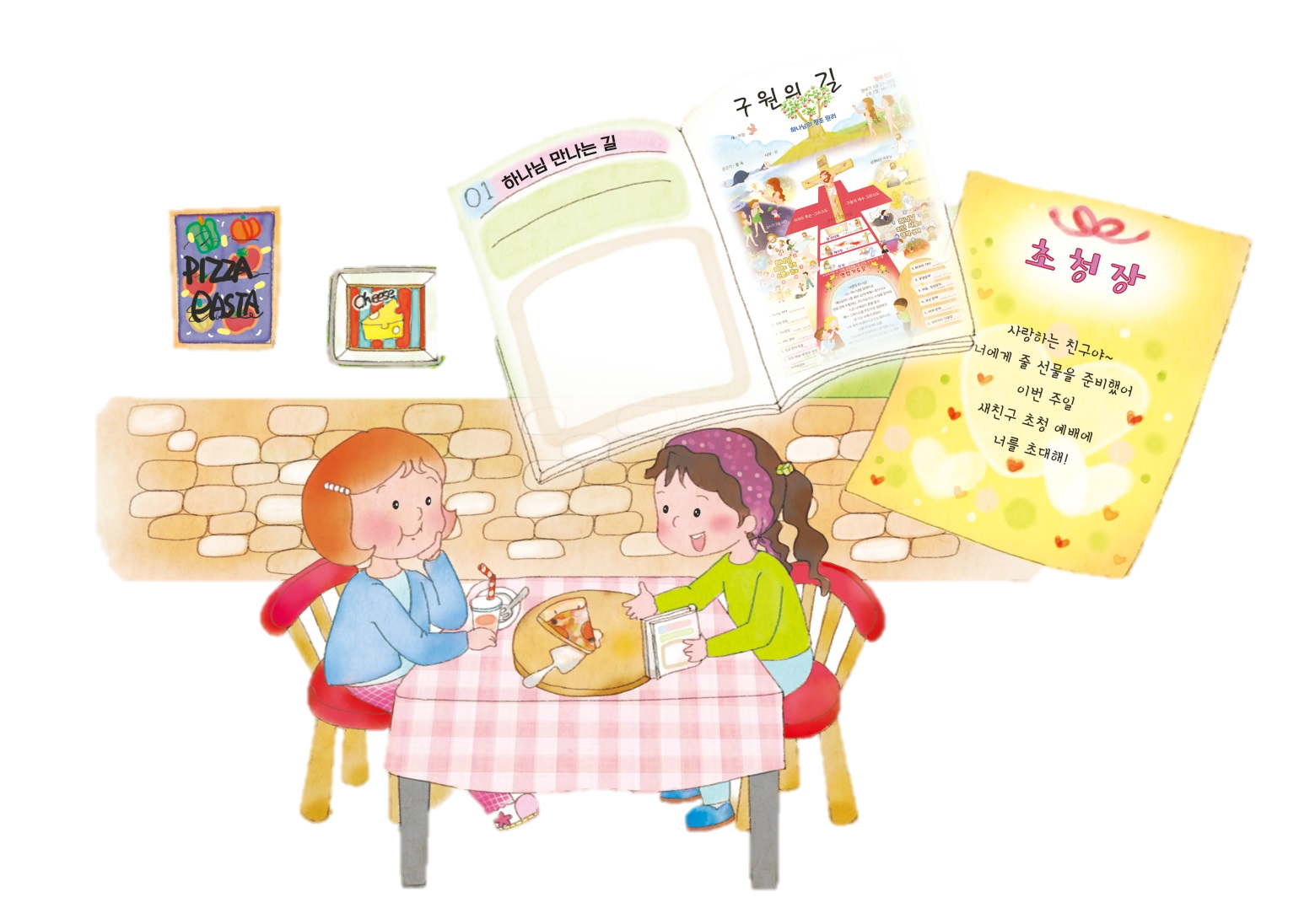 [Speaker Notes: 이미지출처 : https://news.v.daum.net/v/20190726214318605
이미지 출처 : http://www.ktin.net/h/contentxxx.html?code=newsbd&idx=487655&hmidx=1]
2. ちきょうかいで　かならず　　しなければならない　いやしが　　あります
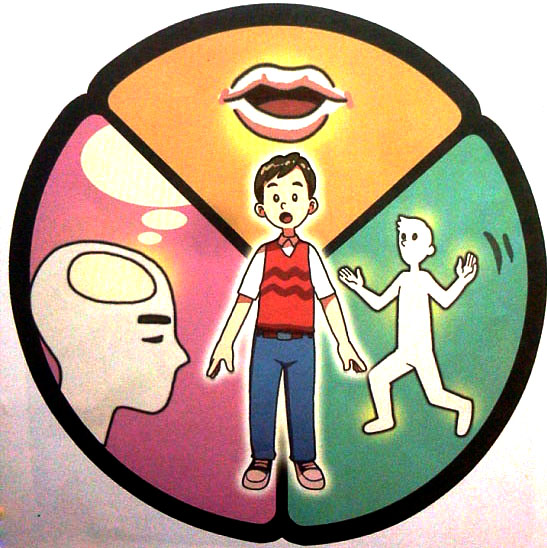 こころ
たましい
かんがえ
からだ
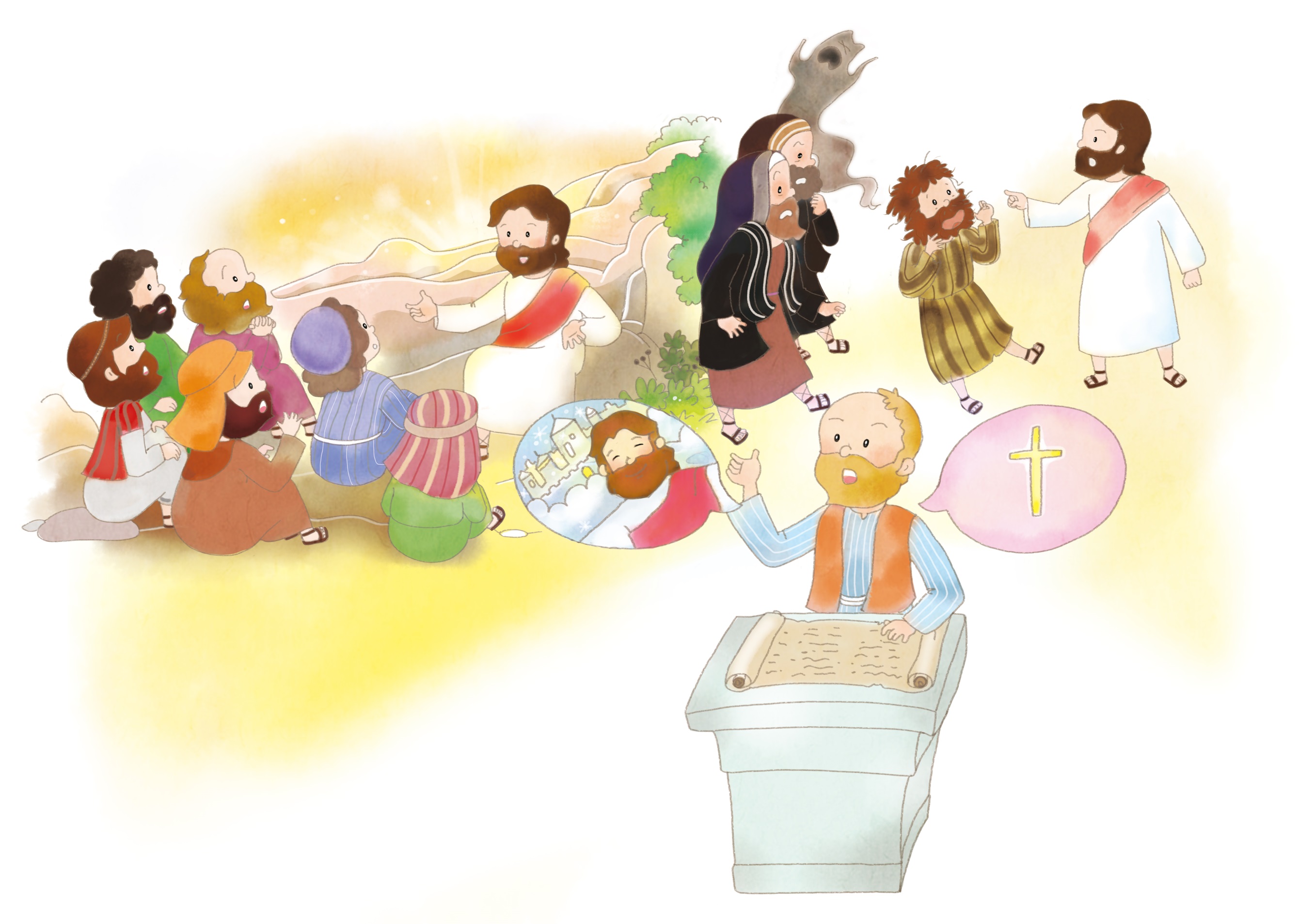 シャーマニズムに　とらわれた　ものを　
いやしました
うらないに　たよる　ものを　いやしました
ぐうぞうすうはいで　くるしむ　ものを　
いやしました
[Speaker Notes: 이미지출처 : https://news.v.daum.net/v/20190726214318605
이미지 출처 : http://www.ktin.net/h/contentxxx.html?code=newsbd&idx=487655&hmidx=1]
3. ちきょうかいは　めに　みえない　ぶんかを　せいふくします
ピリピを　いかしました
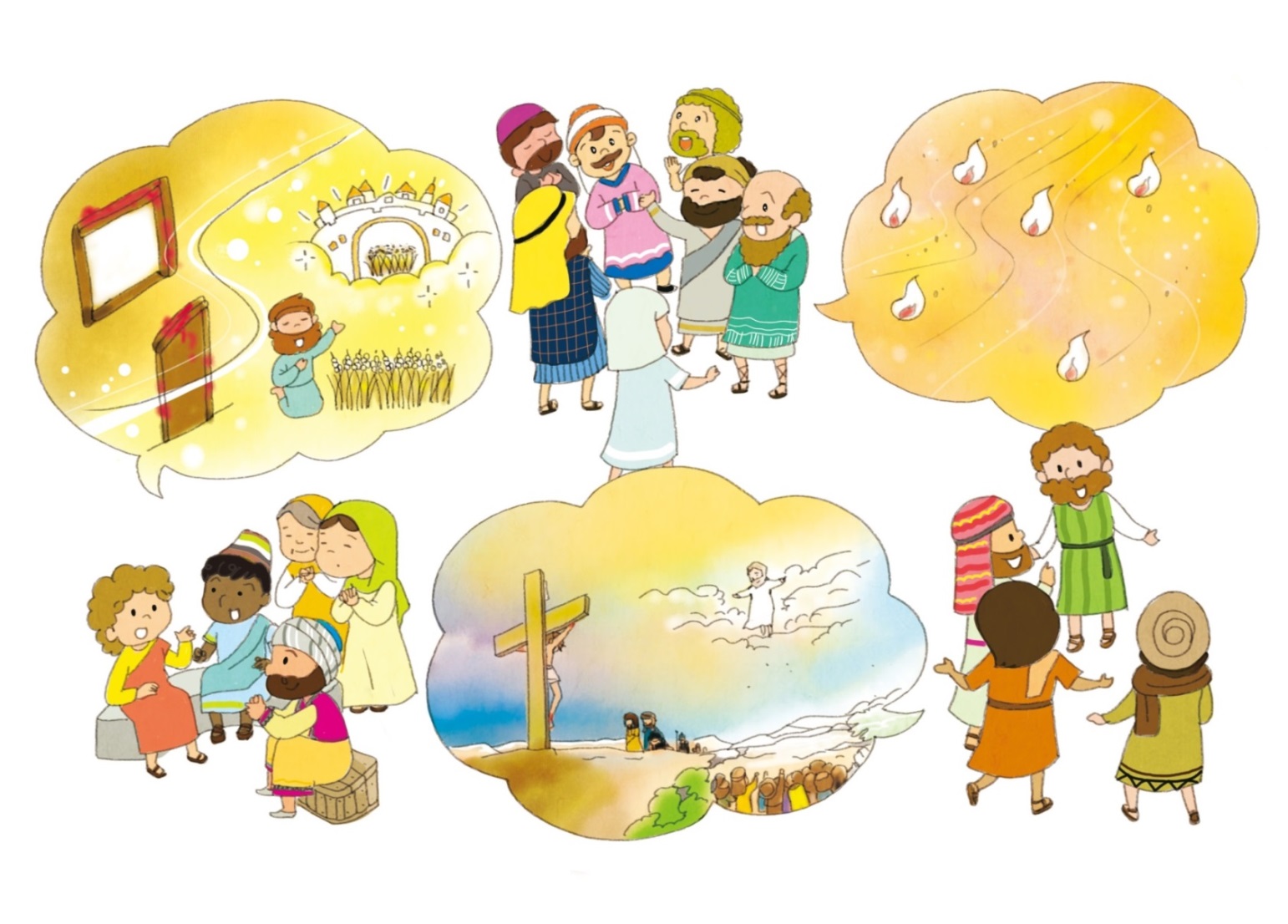 テサロニケを　いかしました
アジヤを　いかしました
くらやみのぶんかが　うちくだかれ　イエスの　
みなを　さんびしました
うつわ
じゅんび
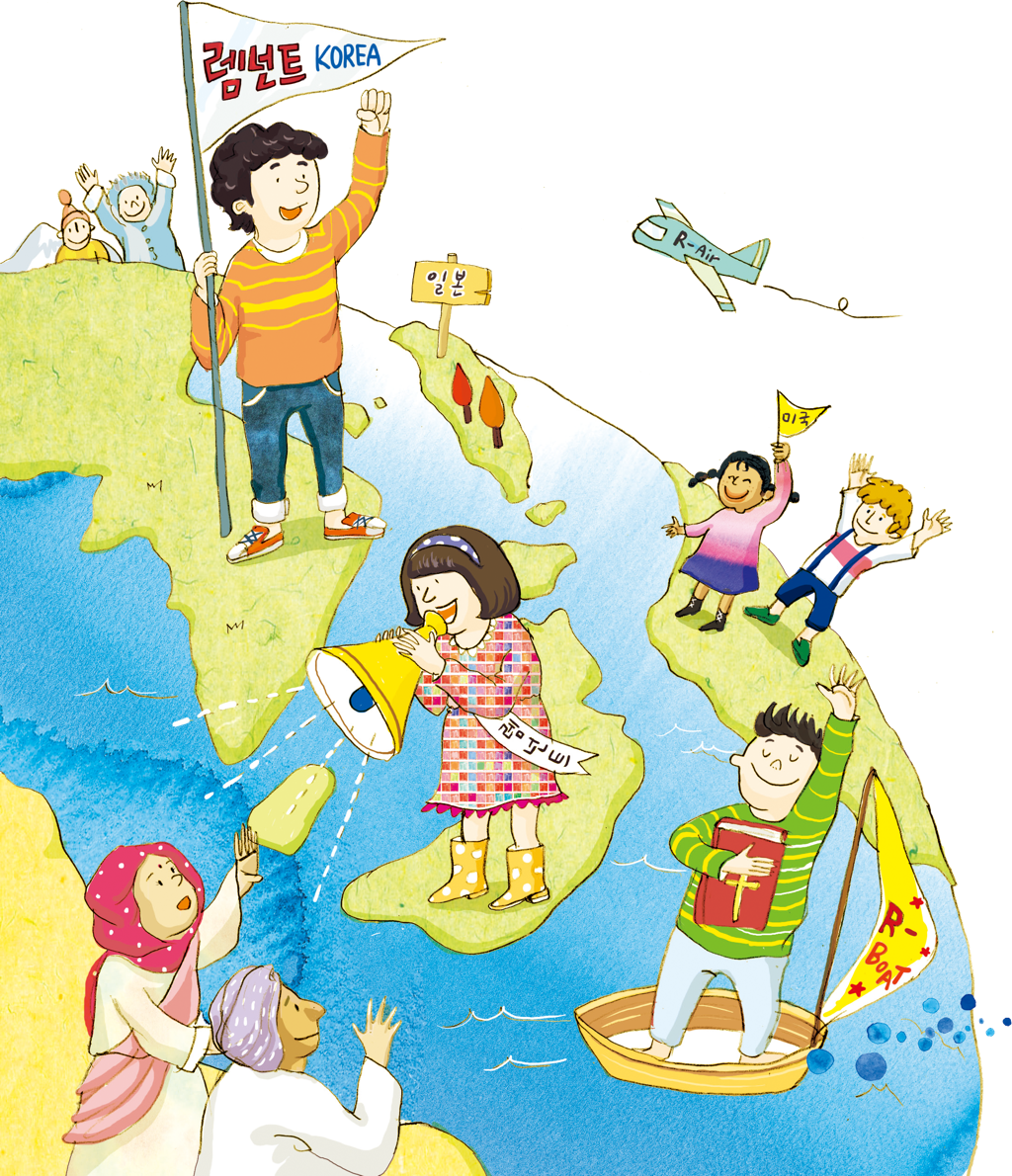 [Speaker Notes: 이미지출처 : https://news.v.daum.net/v/20190726214318605
이미지 출처 : http://www.ktin.net/h/contentxxx.html?code=newsbd&idx=487655&hmidx=1]
しせい
(れいてきサミット)
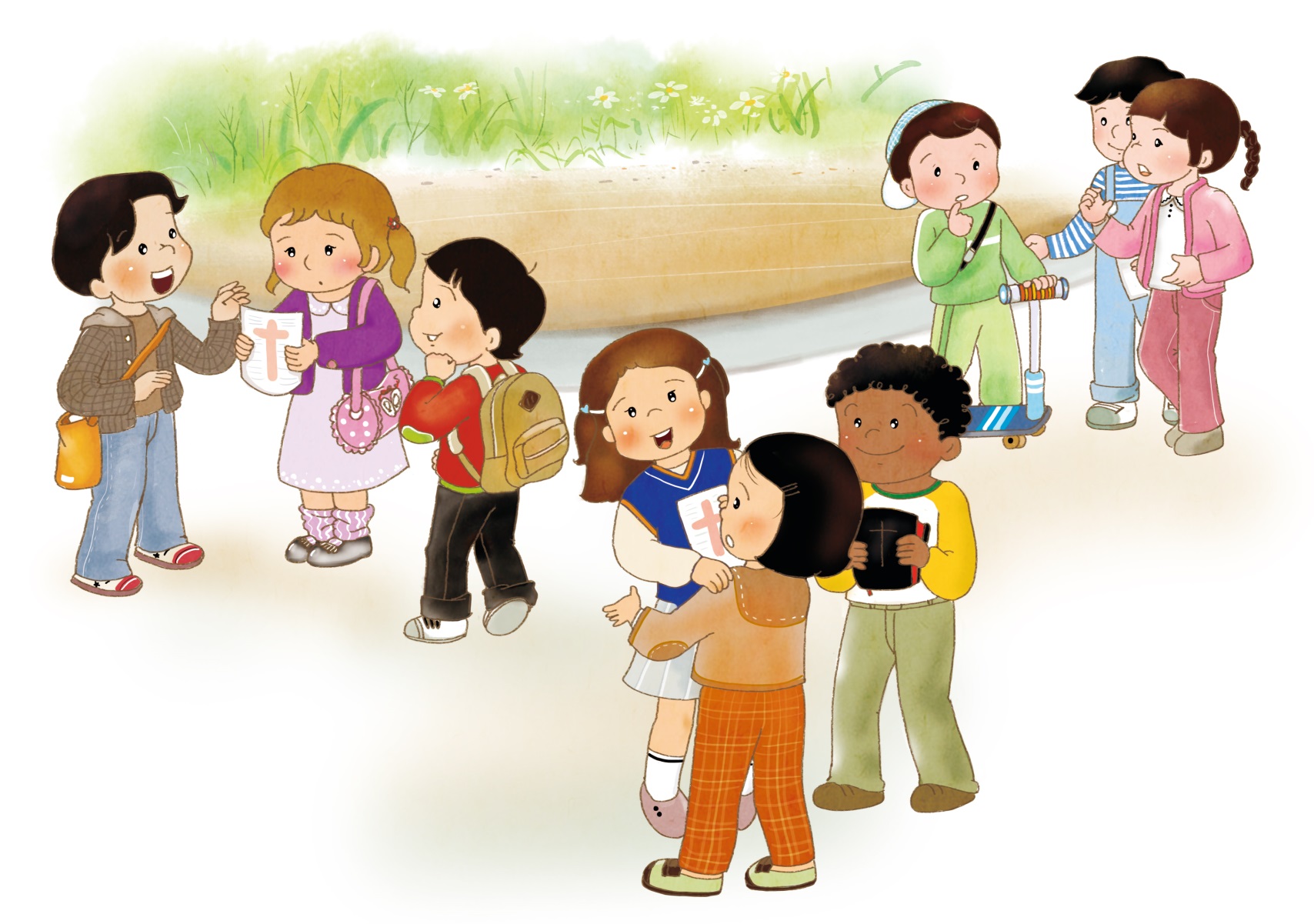 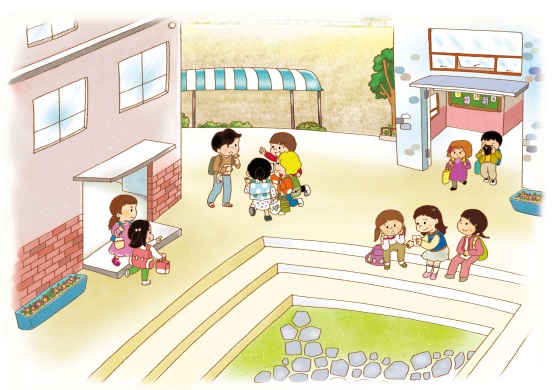 かんがえ
しんに　すぐれたものを　みわける
あにたちが　わたしを　うったのでは　なく　かみさまが　わたしを　さきに　つかわされたのです
しゅは　わたしの　ひつじかい。
わたしは　とぼしいことが　ありません
[Speaker Notes: 이미지출처 : https://news.v.daum.net/v/20190726214318605
이미지 출처 : http://www.ktin.net/h/contentxxx.html?code=newsbd&idx=487655&hmidx=1]
しどうしゃの　
うつわ
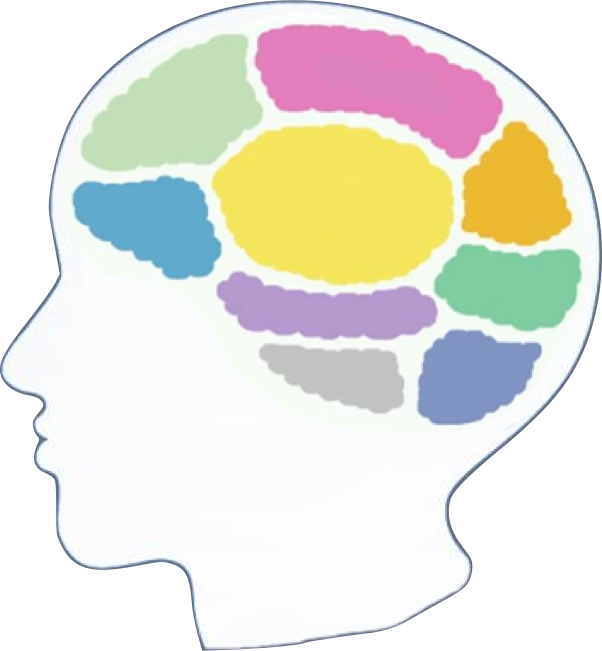 3つのきょう
こきゅういのり
うんどう
しゅく
だい
キリスト
かぞく
ともだち
… …
こうだんのみことば
せんもんせい
237
を
し
て
こく　いん　し　よう
フォーラム
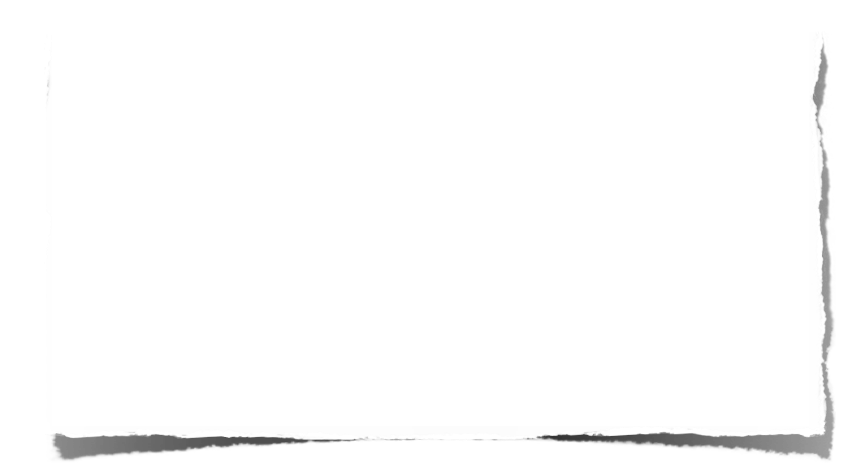 みことばの　なかで 　いちばん　こころに　のこった　
ことを フォーラムしよう
こんしゅうの　ちきょうかいに ついて　
フォーラムしよう
こんしゅう　じっせん　することを　フォーラムしよう